Предварительные результаты Ситуационного Анализа в Кыргызской Республики в рамках EVIPNet
А. Темиров
11 декабря 2015г.
Основные направления ситуационного анализа
[Speaker Notes: Исходя из рекомендаций Руководства по Ситуационному Анализу, данный отчет включает в себя информацию по следующим направлениям:
Основные характеристики страны: описание национального контекста формирования политики, которое может оказать влияние на развитие и институционализацию ПППЗ.
Национальная система здравоохранения: оценка системы предоставления медицинских услуг, управления и системы финансирования в секторе здравоохранения, что должно помочь лучшему пониманию факторов, которые могут влиять на ФПД в секторе здравоохранение и создание ПППЗ.
Научно-исследовательская система в здравоохранении: анализ национального исследовательского потенциала в секторе здравоохранения, которые позволят идентифицировать возможности и барьеры, которые могут способствовать развитию ФПД в контексте местных условий.
Взаимодействие исследований и политики: оценка взаимодействия между исследовательской деятельностью и формированием политики в стране, определение основных участников данного процесса, чьи интересы могут быть затронуты, либо повлиять на деятельность ПППЗ.]
I. Основные характеристики страны
1. Общая информация о стране, включая структуру политической власти.
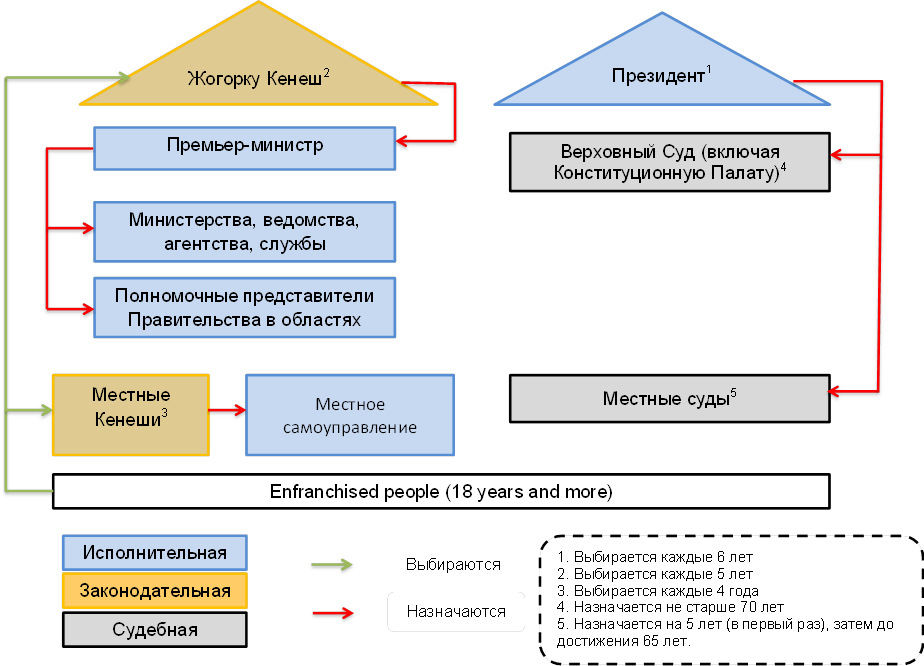 2. Общий обзор социально-экономических тенденций в стране
Кыргызстан продолжает оставаться одной из беднейших среди республик бывшего Советского Союза.
В отчете Global Competitiveness Index 2014-2015 Кыргызстан занял 117 место по объему ВВП на душу населения среди 144 стран мира с показателем $1280. 
При этом, уровень бедности в 2014 году сократился до 30,6%
3. Обзор статуса здоровья населения
Прослеживается связь между ухудшением социально-экономического положения в первой половине 1990-х годов и здоровья населения:
показатели смертности с 1991 года по 1995 год возросли с 6,9 до 8,2 на 1000 населения;
ожидаемая продолжительность жизни сократилась с 68,8 лет до 65,9 лет;
увеличение разницы между средней продолжительностью жизни мужчин и женщин, которая  достигла пика в 9,1 лет в 1994 году.
Ведущие причины смертности:
ССЗ - более 50%, 
Новообразования - более 10%, 
 внешние причины (травмы и отравления) – почти 9%
4. Формирование и реализация государственной политики в секторе здравоохранения
[Speaker Notes: Первый уровень. Жогорку Кенеш и Правительство Кыргызской Республики  осуществляют общий контроль над реализацией государственной политики, при необходимости проводя улучшения политики, планирования и осуществления всех реформ и усовершенствований в области здравоохранения.

Второй уровень. Министерство здравоохранения, Министерство финансов, Фонд обязательного медицинского страхования осуществляют стратегическое руководство и несут ответственность  за разработку и реализацию государственной политики в секторе здравоохранения. 

Третий уровень. Минздрав, Национальный центр кардиологии и терапии, Национальный центр охраны материнства и детства, Национальный центр фтизиатрии, Республиканский центр «СПИД» и другие республиканские учреждения третичного уровня осуществляют техническую координацию деятельности  различных структур, проведение мониторинга и предоставление отчетов по результатам деятельности.

Четвертый уровень. Исполняющие институты (областные координаторы) осуществляют реализацию детальных годовых планов мероприятий для всех исполняющих структур, координацию действий всех региональных исполнительных структур системы здравоохранения.]
Вовлечение других заинтересованных сторон в формирование политики здравоохранения
Гражданское сообщество
Закон КР «О нормативных правовых актах Кыргызской Республики» - все нормативные документы, непосредственно затрагивающих интересы граждан и юридических лиц подлежат общественному обсуждению.
Обсуждения могут ограничиться размещением на сайтах правительственных организаций, либо опубликованием в СМИ.
Международные организации
внедрение широкосекторального подхода (SWAp).
финансирование исследований для поддержки практики формирования политики основанной на доказательствах
Возможности и барьеры для ПППЗ
II. Национальная система здравоохранения
Предоставление услуг здравоохранения
Обзор системы предоставления медицинских услуг
Описание сети медицинских учреждений;
Создание информационной системы
Формирование Единой информационной системы здравоохранения (ЕИСЗ).
Доступность медицинских  услуг населению
Предоставление медицинской помощи в рамках ПГГ.
Проблемы с уровнем оснащенности мед. учреждений.
Вопрос обеспеченности кадрами и меры по стимулированию мед. работников
Качество предоставления мед. услуг
Необходимость внедрения и развития доказательной медицины.
Финансирование здравоохранения
Сбор и источники финансирования
Три источника финансирования (государственное, частное и внешнее) и их соотношение друг с другом;
Схема финансовых потоков в здравоохранении.
Закупки медицинских услуг
Разделение закупок между МЗ и ФОМС;
Механизмы закупок индивидуальных мед. услуг в рамках ПГГ
Необходимость улучшения существующих механизмов закупок  мед. услуг
Управление сектором здравоохранения
Стратегические направления политики
Краткое описание программ реформирования сектора здравоохранения с 1996 по настоящее время и приоритетов, определенных в рамках этих программ.
Система отчетности и надзора
Разработка ежегодных планов по реализации приоритетных мероприятий.
Подготовка ежегодных проектов бюджета
Мониторинг и оценка
План МиО программы «Ден соолук».
Барьеры по реализации Плана МиО: (i) отток обученных кадров; (ii) отсутствие постоянных источников данных по ряду индикаторов; (iii) слабая вовлеченность региональных и территориальных учреждений.
Возможности и барьеры для ПППЗ
III. Научно-исследовательская система
Направления стратегической политики
На национальном уровне политика в области научных исследований, разработок и инноваций определена в НСУР до 2017 года.
Низкий уровень гос. финансирования науки (0,12% к ВВП) является сдерживающим фактором ее развития.
Отсутствие специально разработанных стратегических документов по исследовательской деятельности и четких механизмов по определению приоритетных тем для исследований
Однако, роль платформы по определению исследовательских приоритетов в секторе здравоохранения отчасти выполняются в рамках тематических встреч и СЕО.
[Speaker Notes: низкий уровень государственного финансирования науки (0,12% к ВВП), что в свою очередь приводит к низкой заработной плате, потере престижа научной деятельности, к трудностям привлечения молодежи в науку, снижению кадрового потенциала научных учреждений из-за высокого оттока специалистов. Также стоит отметить, что недостаточное финансирование повлекло за собой уменьшение участия ВУЗов в научных изысканиях и их ориентацию преимущественно на образовательные функции.]
Обеспечение и распределения средств
Финансирование государственных затрат на исследования в секторе здравоохранения составляет менее 10% от расходов гос. бюджета на исследования.
84% гос. средств выделяемых на исследования расходуются на заработную плату.
Международные организации оказывают поддержку стране в использовании доказательств при формировании политики,
Однако, внедрения подходов по формированию политики на основе доказательств в большой степени зависит от внешнего финансирования.
Организационные структуры с исследовательскими функциями в системе здравоохранения
Возможности и барьеры для ПППЗ
IV. Взаимодействие исследований и политики
Категории заинтересованных сторон
Организации, определяющие политику: 
Министерство здравоохранения;
 Фонд ОМС;
 Министерство финансов;
 Министерство образования и науки.
Организации, оказывающие поддержку в формировании политики и осуществляющие исследовательскую деятельность;
учреждения, осуществляющие как образовательную, так и научную деятельность;
учреждения, осуществляющие научную и лечебную деятельность;
частные и общественные организация.
Международные организации (Партнеры по Развитию)
Политики
Исследователи
Подходы по Распространению Знаний
Политики
Исследователи
Политики
Исследователи
Исследователи
Политики
Подход 4: Общие усилия
Подход 1: Толкай (Push)
Подход 2: Тяни (Pull)
Подход 3: Обмен (Exchange)
ПППЗ
[Speaker Notes: Push effort  включает в себя мероприятия, которые предпринимаются исследователями для формирования и распространения результатов исследований через подготовку различных информационных обзоров, статей, аналитических записок и т.д.

Pull efforts  предполагают под собой меры по поиску и использованию результатов исследований лицами, формирующими политику. В частности, они могут формировать заявку на проведение исследований по интересующим их вопросам.

Exchange efforts, данный подход представляет собой форму взаимовыгодного партнерства между политиками и исследователями в форме политического диалога, индивидуальных встреч, неформальных обсуждений и т.д. Данный подход является наиболее подходящей формой для формирования ПППЗ.]
Опыт по Распространению Знаний в секторе здравоохранения Кыргызстана
В Кыргызстане применяются все три вышеперечисленных подхода, например:
Формирование собственных планов исследований в образовательных учреждениях и НИИ;
Опыт ЦАПЗ по формированию годовых планов исследований совместно с МЗ.
Создание рабочих групп для проведения исследований с вовлечением представителей МЗ, НПО, профессиональных ассоциаций и т.д.
Однако, отсутствие стабильного финансирования ограничивает возможности по распространению знаний.
Возможные варианты по созданию ПППЗ в КР
Руководство по Ситуационному Анализу предлагает в свою очередь следующие варианты:
ПППЗ как виртуальная сеть;
ПППЗ в качестве одного из отделов в Министерстве здравоохранения;
ПППЗ в качестве группы экспертов при Министерстве здравоохранения;
ПППЗ в качестве группы экспертов на основе исследовательского или научного института;
Создание отдельной новой организации (государственной или частной) в качестве ПППЗ.
ПППЗ как виртуальная сеть
ПППЗ в качестве одного из отделов в МЗ
ПППЗ в качестве группы экспертов при МЗ
ПППЗ в качестве группы экспертов на основе исследовательского или научного института
ПППЗ как новый институт (государственный)
ПППЗ как новый институт (частный)
Анализ сильных сторон, возможностей и рисков при внедрении ФПД  в Кыргызстане
Сильные стороны
Политик заинтересованы в получении доказательств на протяжении всего цикла формирования политики или на разных его этапах (т.е. от определения приоритетов реформирования до определения конкретных  действий).
Проведение исследований является ключевым компонентом Плана МиО.
Показателем актуальности вопроса ФПД является создание в структуре Министерства здравоохранения Управления по координации и внедрению реформ.
Широко распространенная практика привлечения независимых экспертов и научных исследовательских организаций для проведения исследований.
Благоприятные возможности
Внедрение механизма Широкосекторального подхода (SWAp).
Поддержка со стороны Партнеров по развитию в проведении исследований.
В Методологии по стратегическому планированию устойчивого развития говорится о необходимости проведения анализа ситуации и на его основе выявления проблем и определение приоритетов. 
Институционализация мониторинга в Министерстве здравоохранения.
Риски
Ограниченное финансирование исследовательской деятельности со стороны государственного бюджета.
Высокая зависимость от внешних источников финансирования при формировании и реализации плана исследований.
Высокая текучесть кадров в Министерстве здравоохранения. 
Отсутствие практики составления средне- и долгосрочных планов исследований. 
Отсутствие постоянного механизма взаимодействия между политиками и исследователями.
Спасибо за внимание!